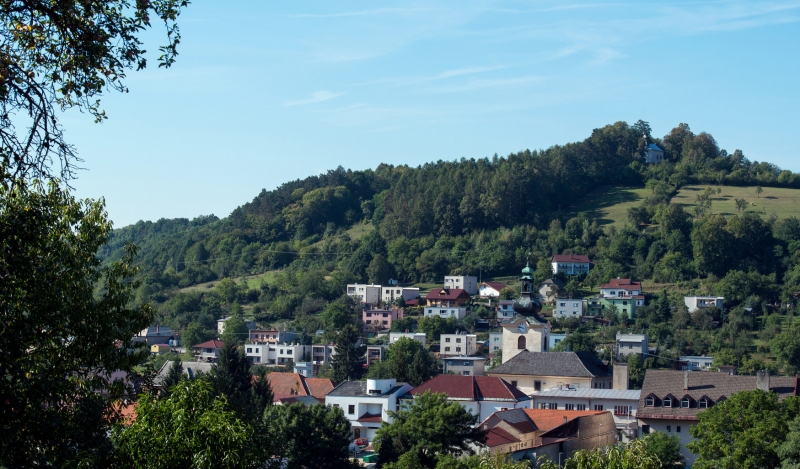 Mining procession in NovÁ Baňa
Royal mining town
Nová Baňa used to be a royal mining town in 14.th century .
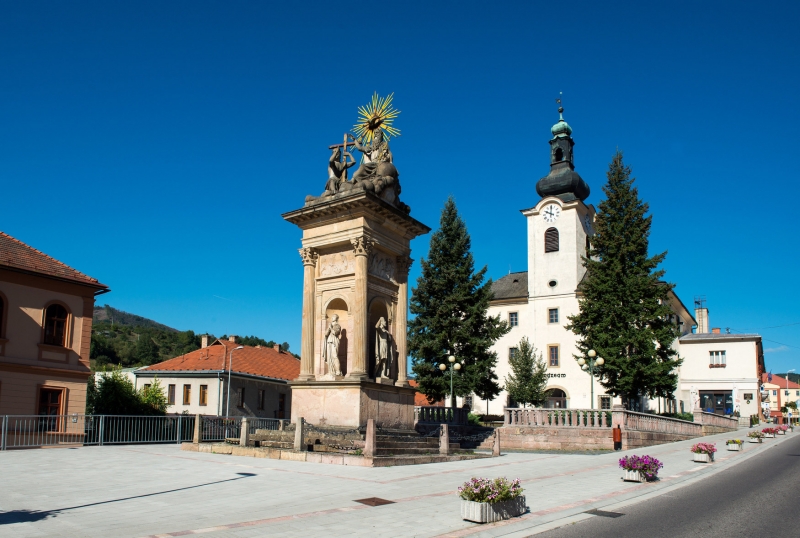 Mining procession
Mining procession is organized every summer in our town.
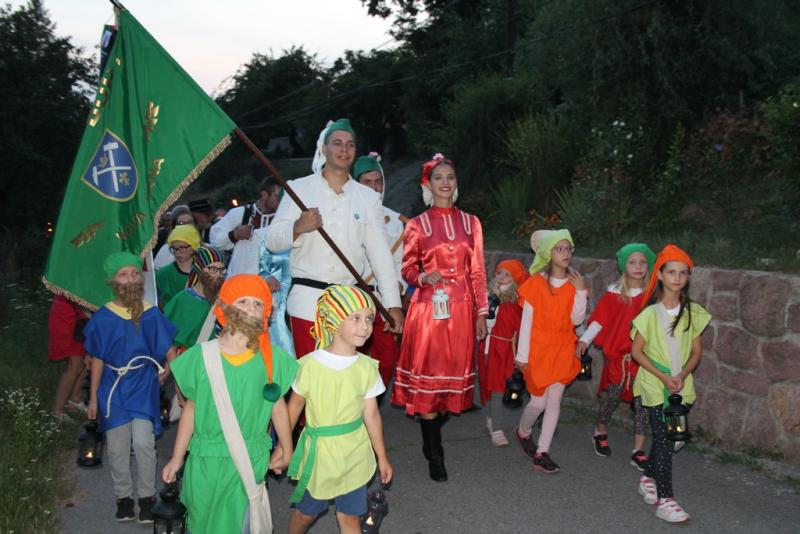 Mining chapel
Program starts at St. Ann mining chapel.
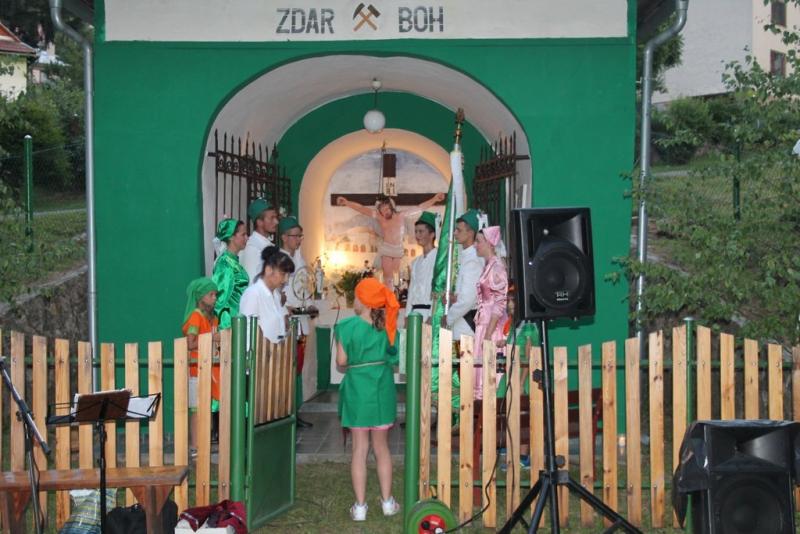 Musical performances
Monte Regis and folk group Vinička are very popular .
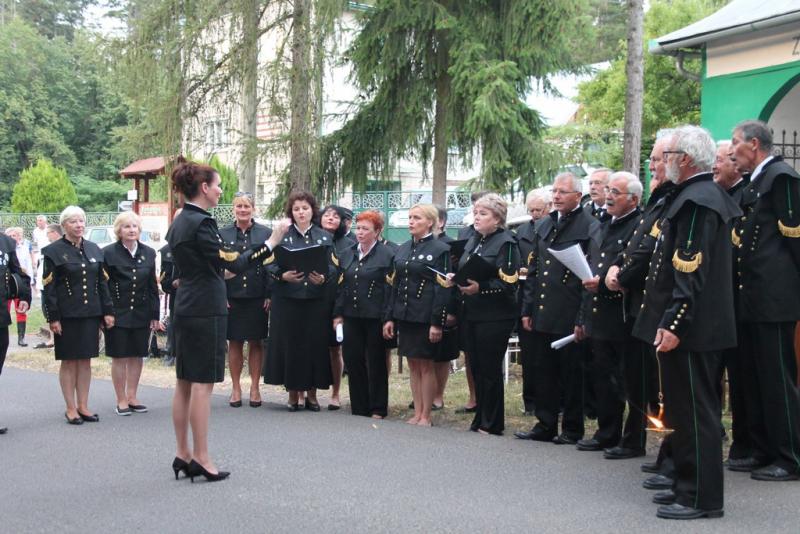 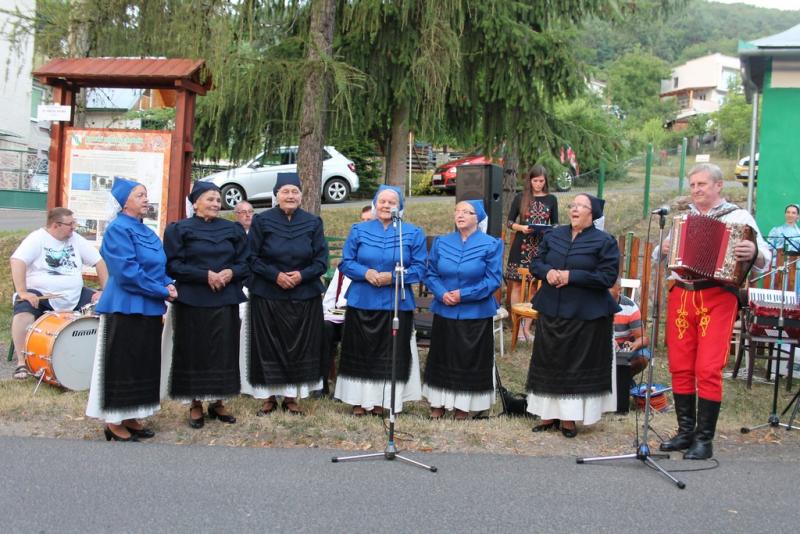 Typical mining folk costumes
Men are wearing  black mining uniforms and girls are wearing colourful  costumes.
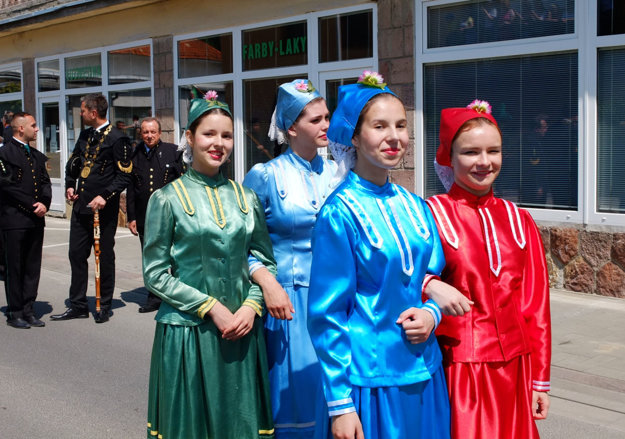 Torchlight procession
People have torches in their hands and go to Zvonička in the evening
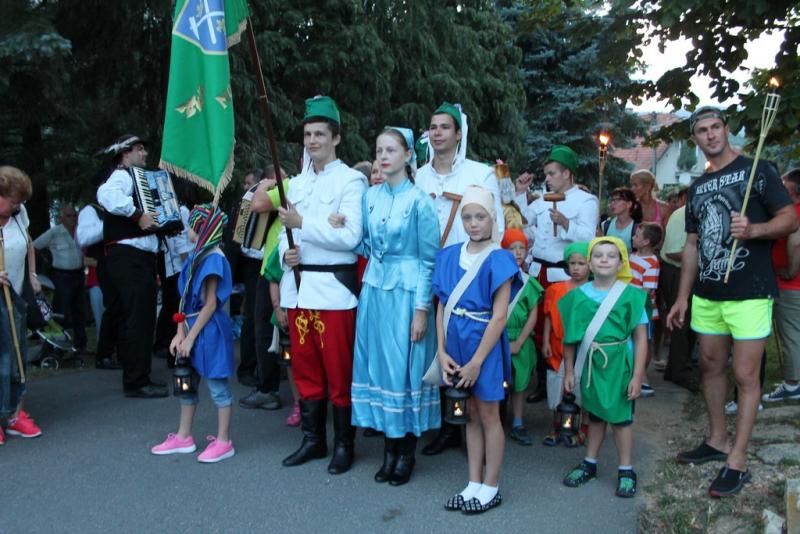 Evening dancing
People  like dancing,  singing  and eating there
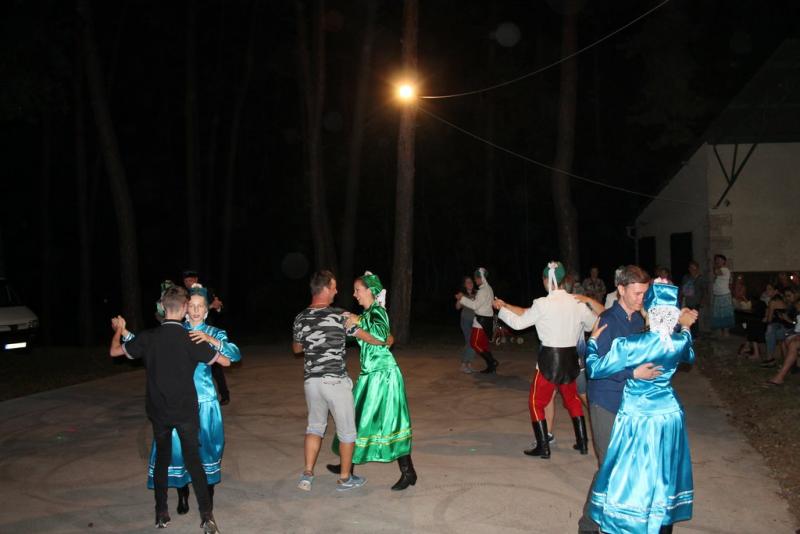 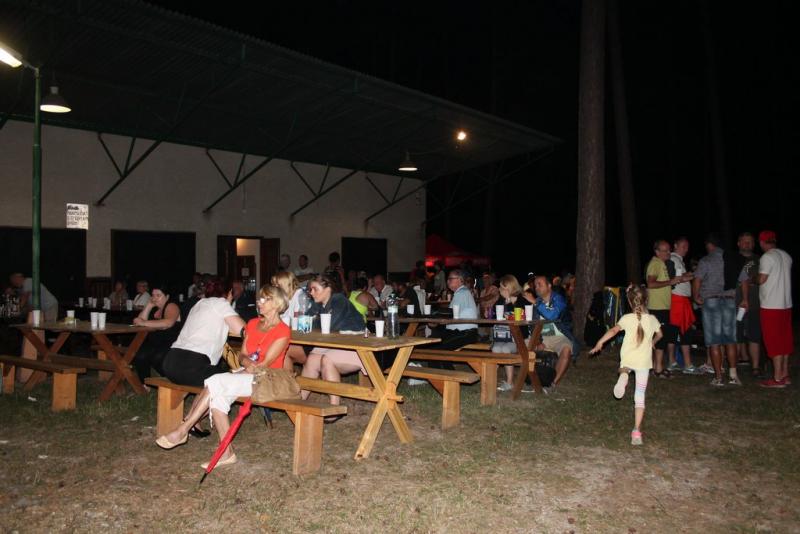 Educational  Mining trail
Nová Baňa had a lot of mines, so visitors can walk along educational mining trail.
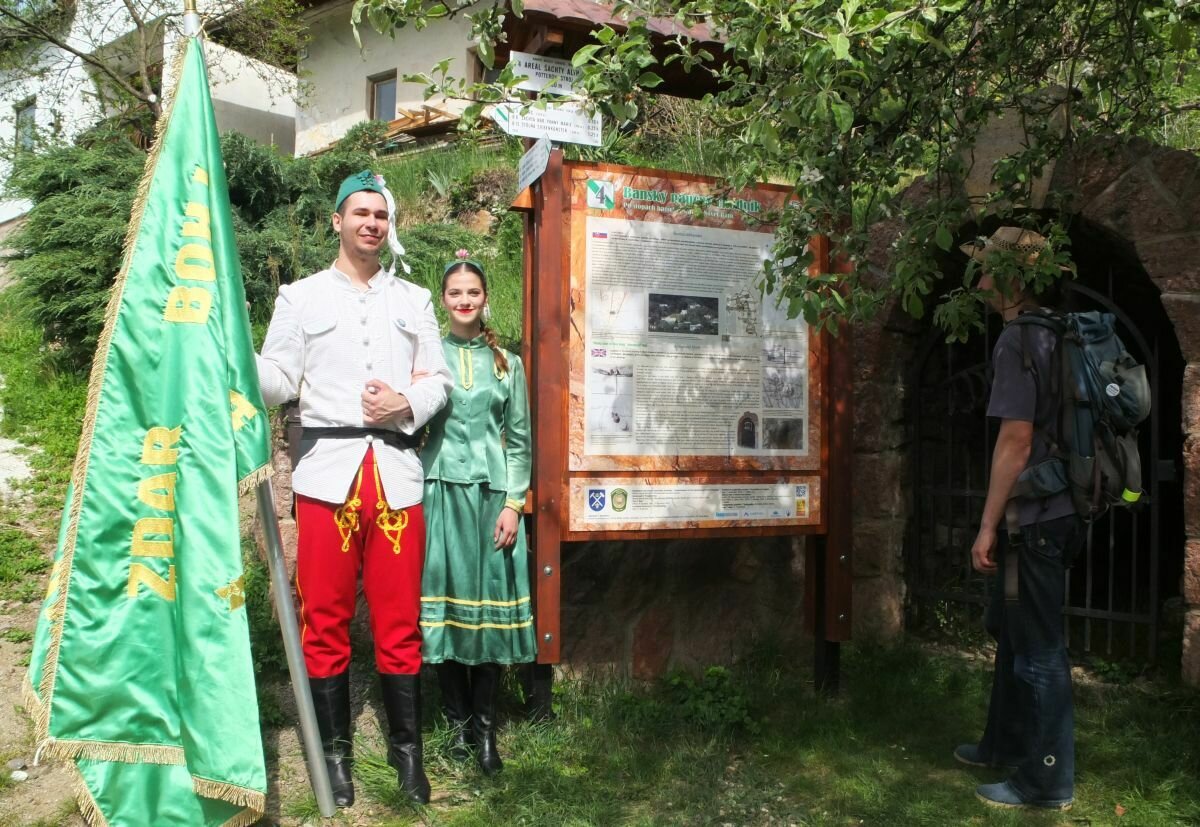 potter's machine
Potter's machine was used in Nová Baňa for the first time in the mining history. It pumped water from the mines.
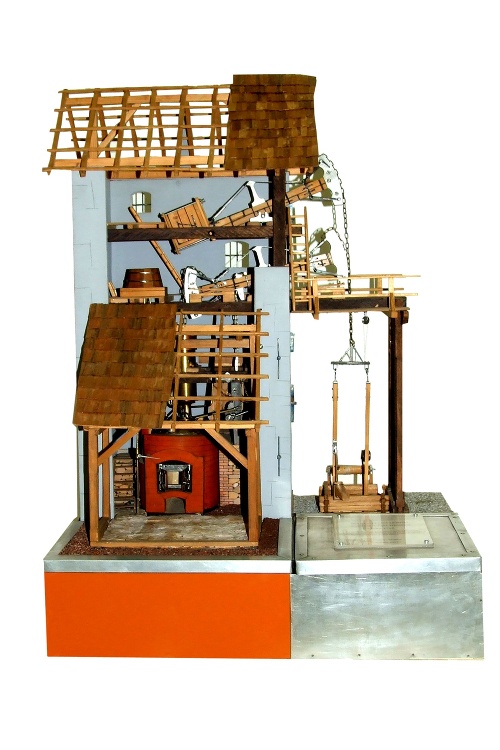 Discovery of the engine room
The engine room of the Potter's machine was found in Nová Baňa this year. It is the  unique archeological excavation in Europe.
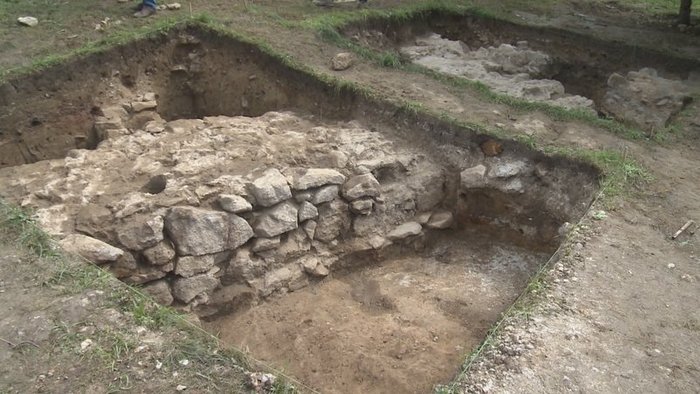 Water reservoir Tajch
Lake Tajch was used as a water reservoir for mines in the past. Nowadays people like swimming and fishing there.
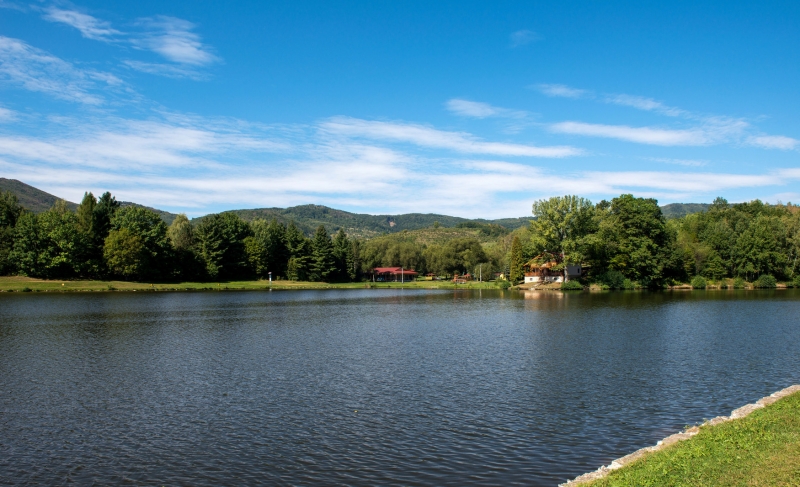 You are welcome !
Thank you for your attention
3.A Class 




Source of pictures:https://www.novabana.sk/